“Rikki-tikki-tavi”By: Rudyard Kipling
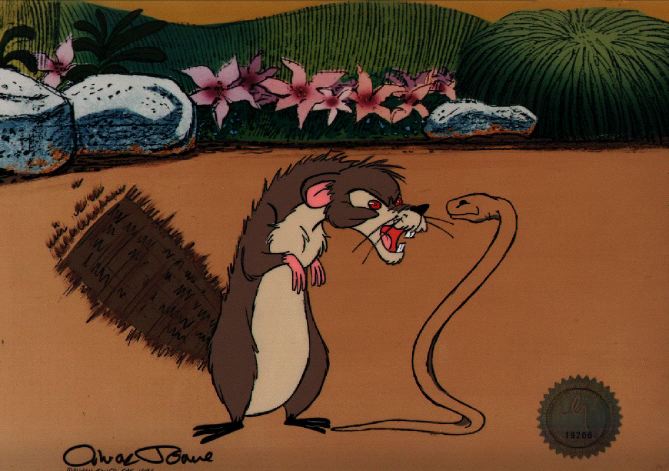 Author: Rudyard Kipling
Grew up in India
Inspired by the people, animals, landscapes
His other works include
The Jungle Book  (1894)
The Second Jungle Book  (1895)
Kim (1901)
Just So Stories (1902)
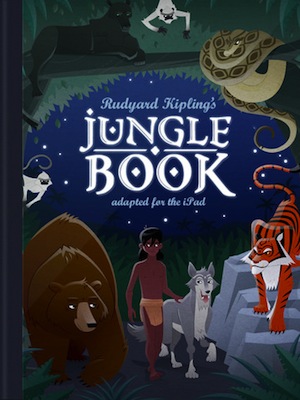 Setting: India
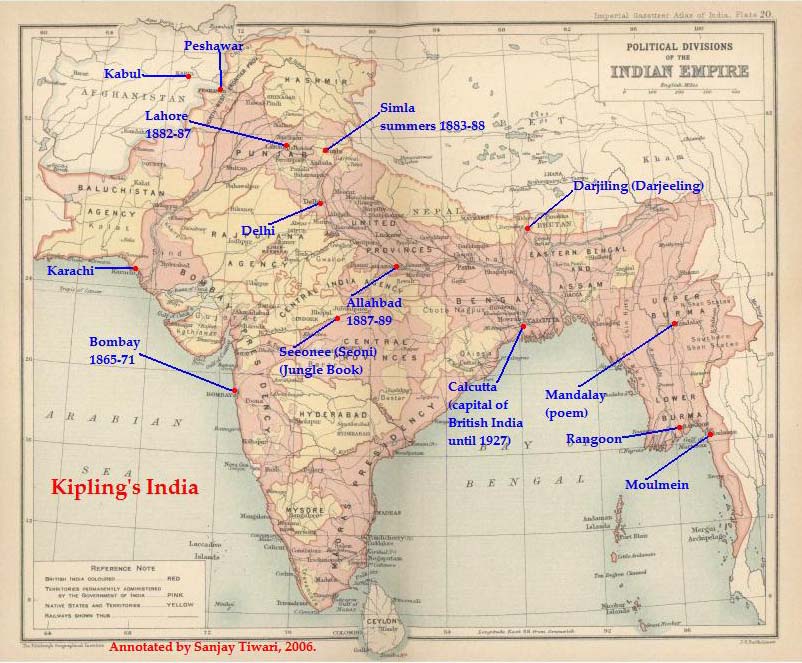 “Mother of Cities to me,For I was born in her gate,Between the palms and the sea,Where the world-end steamers wait.”	-R. Kipling
Rudyard Kipling’s “Back Yard”
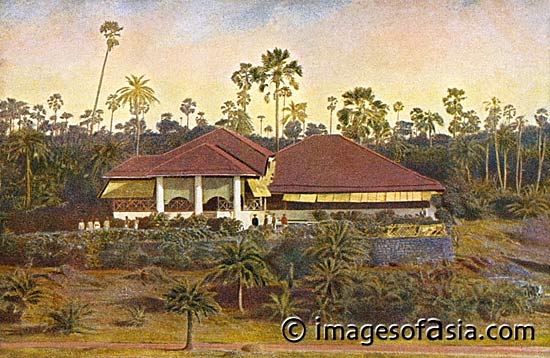 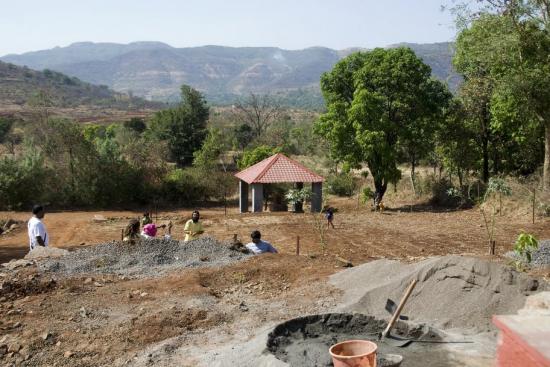 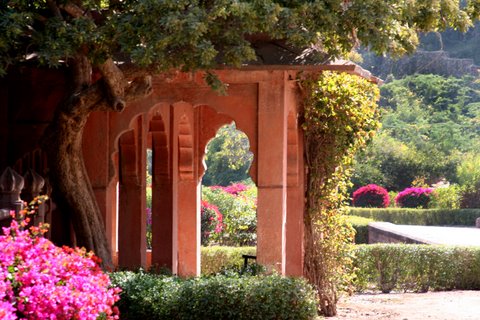 India was colonized by England
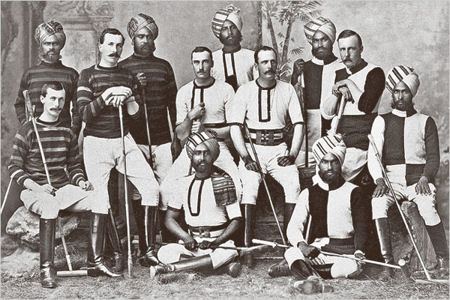 British East India Company
Traded goods for England’s profits, using Indians as near-slaves to do all the dirty work for them
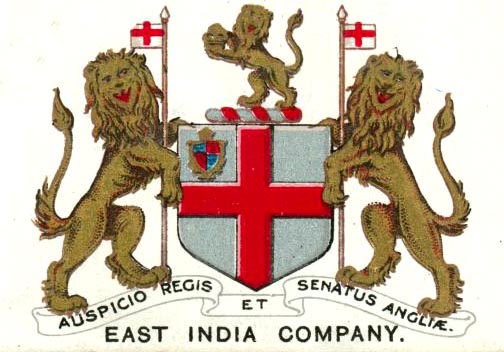 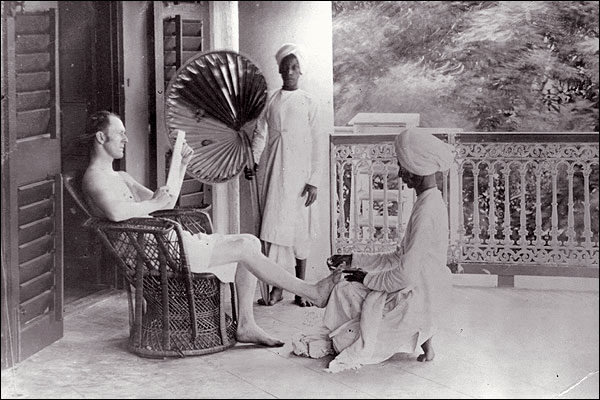 Many English colonists lived in India with their families during the colonization period.
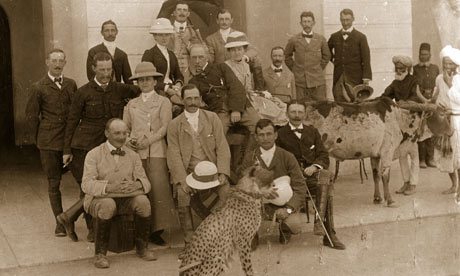 The MONGOOSE
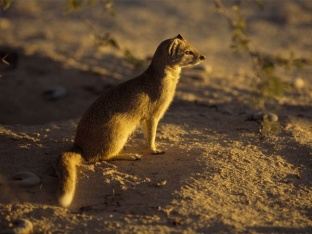 The Mongoose is from a family of 33 species of small carnivores from southern Europe, Asia and Africa known as a predator of poisonous snakes.
The mongoose has a similar appearance to the weasel or a meerkat. Mongooses tend to stand on their hind legs to survey their surroundings.
The mongoose’s eyes can appear to flash red when they are angry or startled.
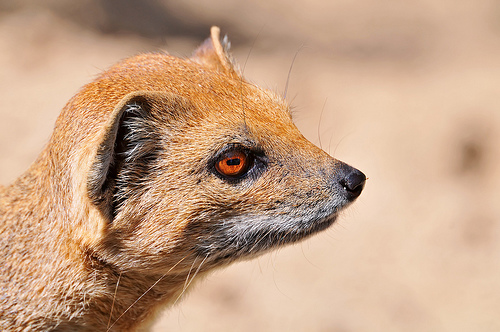 Mongoose Habits
Some types of mongoose are nocturnal, while others emerge during daylight hours. 
The mongoose is very fast enabling them to move so quickly that they can avoid strikes from a snake. They often live in burrows.
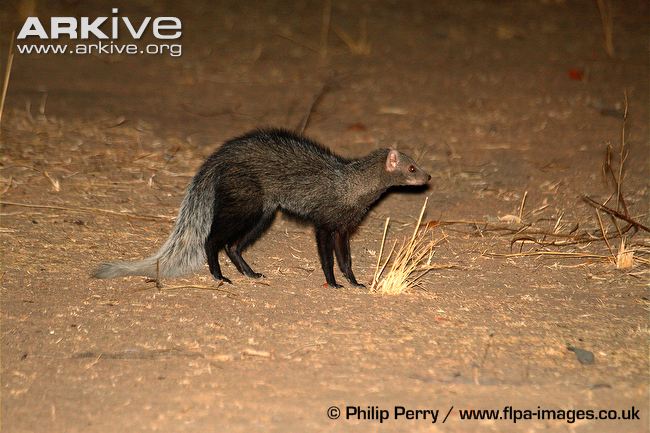 The Cobra
The Indian cobra not only bites to transmit venom, but it spits it too.  It can force the venom through its fangs using its muscles. The poison is very harmful to the eyes. 
The mongoose was so prized for its ability to kill not only snakes, but rats as well, that travelers to the Caribbean, Hawaii, and Fiji brought mongooses with them for protection.
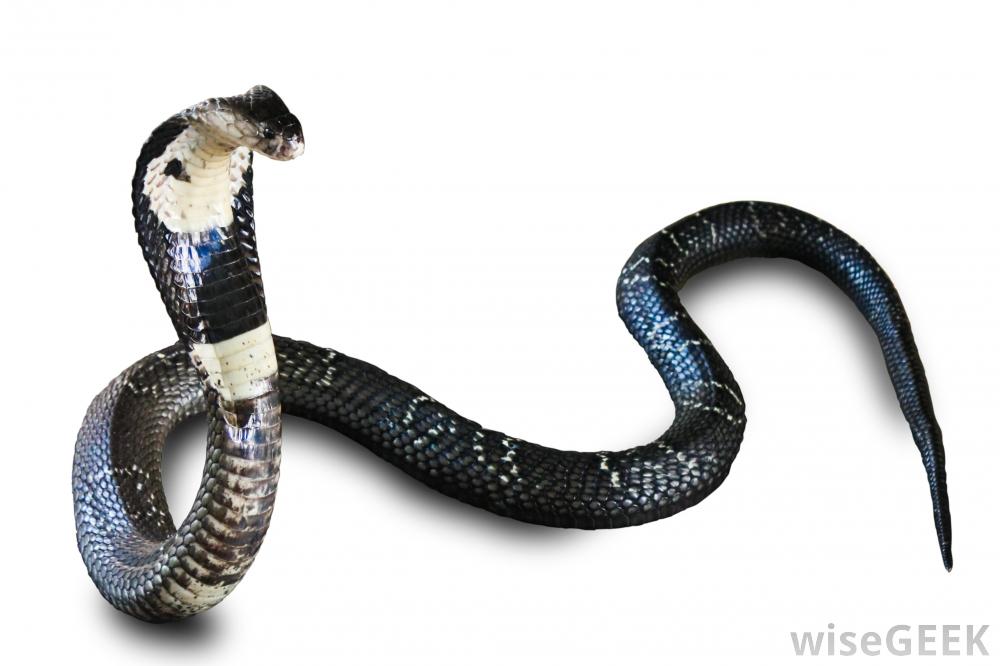 Vocabulary
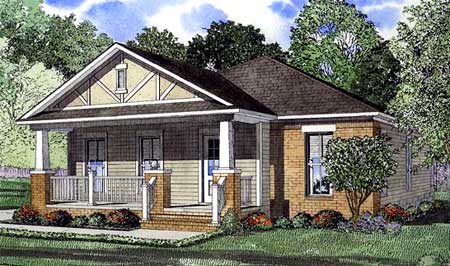 bungalow-noun- a one-story house with low, sweeping lines.
revive- verb- come back to life or consciousness
cultivate- adjective- tamed; developed
cower- verb- to crouch or draw back in fear
The great God Brahm- the Hindu god of creation
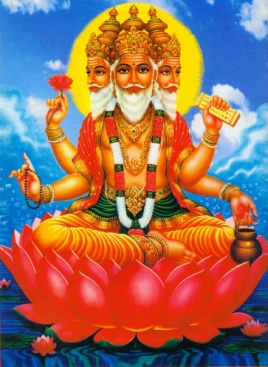 [Speaker Notes: THERE ARE 2 SLIDES FOR VOCABULARY]
Vocabulary
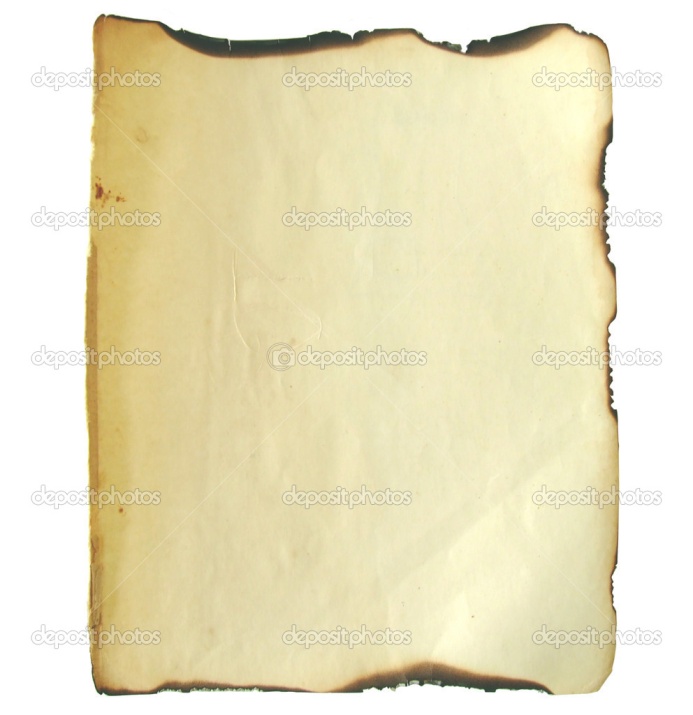 providence- noun- God’s care and help, a godsend 
purchase-noun- a firm hold
singe- verb- burn a little
fancy-verb- to picture oneself; imagine
valiant-adjective- showing courage, brav
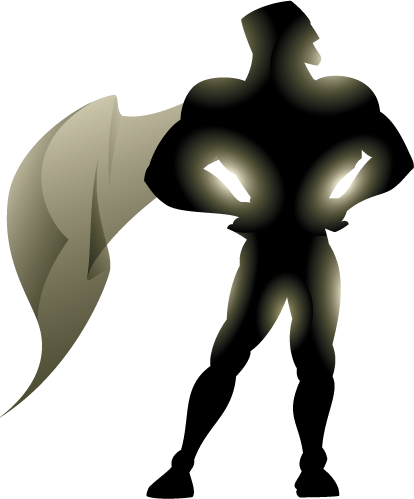 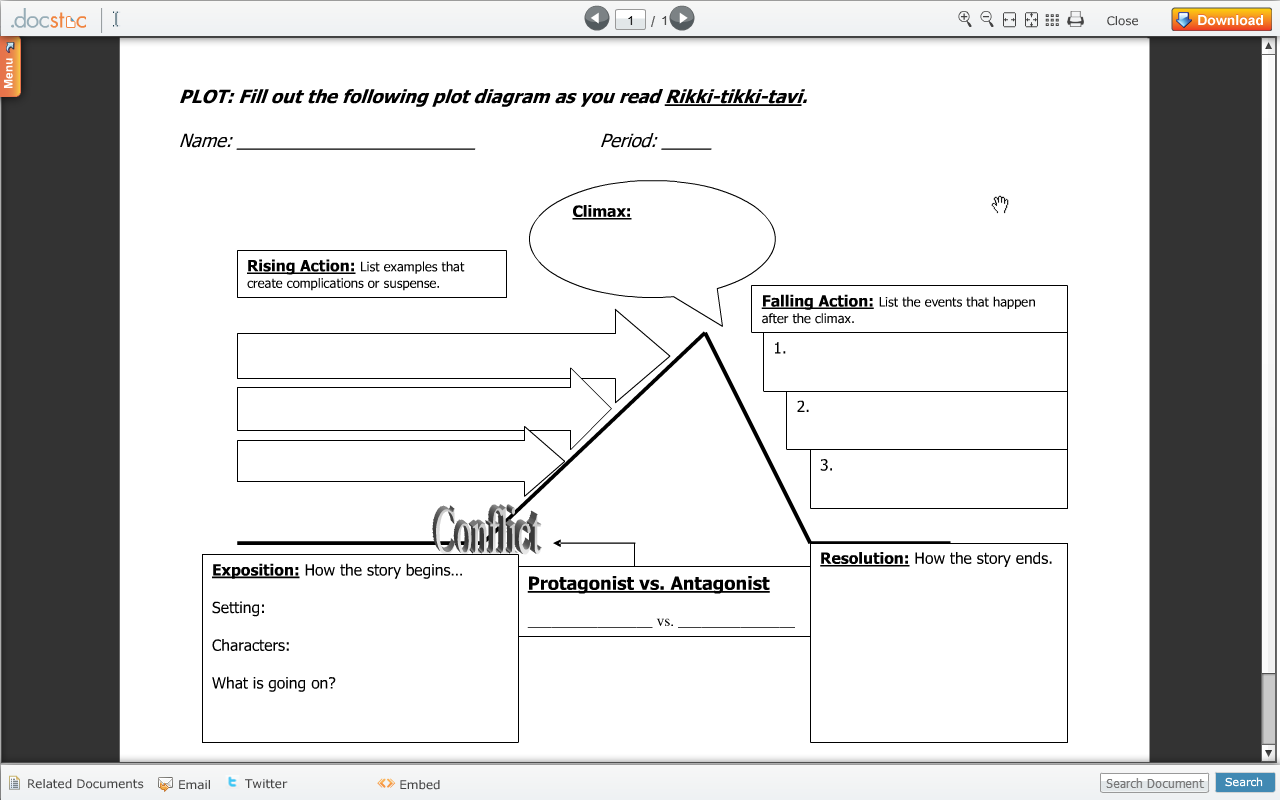 pg. 199